Content flow
automated
manual
Publishing platforms
Publishers
Repositories
HP.COM
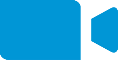 PRISM
PDB
TRIDION
Product videos
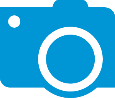 HP ONLINE STORES
Image: Product 
Lifestyle
Only 
product 
images
Embed codes
BrightCove
VIDEO GALLERY
www.hp.com/go/videos
Asset Hub
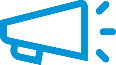 Campaign assets
CAP
Product + lifestyle
images
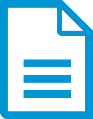 CDS+
SALES CENTRAL – products tile
Messaging & specs
Concentra
SYNDICATION (CNET)
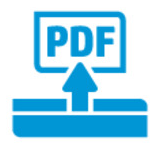 Documents
1
[Speaker Notes: Repositories:
PRISM: for marketing messaging & tech specs. Content feeds Tridion (for hp.com) and CAP (for syndication)
Asset Hub: marketing repository for media content (videos, images, campaign assets etc). Videos, images (and a couple of other asset categories) are published to CAP/HP.com if certain metadata tagging conditions are met (such as: product association, disclosure level, etc). Image publishing is managed by a centralized team; video publishing is done by each user independently.
A full list of asset categories that flow to downstream systems is associated to products is below:
Image – Product Only – publishing managed only by the hp.com image team
Image – Product in use - publishing managed only by the hp.com image team
Image – Annotated
Video – Product Overview
Video – Corporate
Video – Animation
Multimedia – Interactive demo
Multimedia - Infographic
Concentra: repository for documents, feeding both CAP & HP.com

Publishing platforms:
Tridion: platform supporting content publishing to hp.com product pages
Brightcove: 3rd party streaming platform for videos, for a video to be published to Sales Central or hp.com it needs to be associated to products & it needs to be published to brightcove.
CAP (content aggregator for products): content aggregator that picks up content from all repositories and distributes it (per product) to the syndication partner (CNET), to Sales Central and to other partners that are subscribing directly.

Publishers:
HP Sales Central has multiple tiles. The one that gets content automatically from systems such as Concentra and Asset Hub (via CAP) is the Products tile. For more info on how content is populated into the other tiles and what conditions it needs to meet, I’d suggest reaching out to Jessie Bryant.
Marketing Central – as far as I could find, this actually doesn’t exist for now, it’s just a concept for a platform, similar to Sales Central, that would be aimed at the marketing community.]